TEKNOLOGI INFORMASI DAN KOMUNIKASI
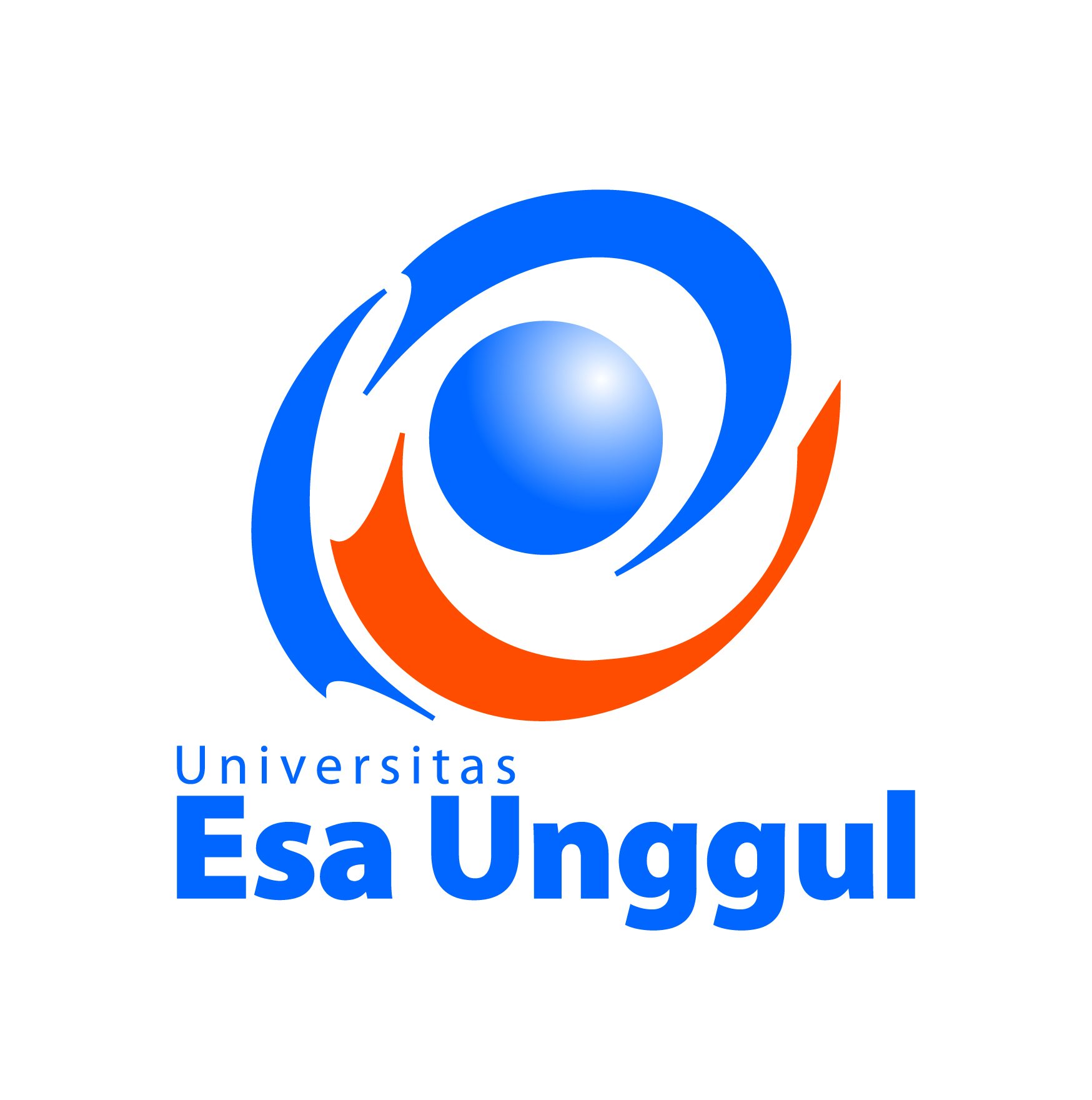 (KODE. MKO 107)
UNIVERSITAS ESA UNGGUL
    6  APRIL  2019
DR. Juandanilsyah, SE, MA
 7792
KETERAMPILAN ABAD 21
BERFIKIR KRITIS   
	Mahasiswa dituntut mampu menggunakan kemampuan yang dimilikinya untuk berusaha menyelesaikan permasalahan yang dihadapinya secara mandiri. Mahasiswa harus memiliki kemampuan untuk menyusun dan mengungkapkan,  menganalisa,  dan menyelesaikan masalah.
Ada dua macam masalah yang sifatnya akademis dan otentis. 
	- 	Masalah akademis yaitu masalah yang terkait pada ranah kognitif. 
	-	Masalah otentis adalah masalah yang sering dijumpai sehari-hari di sekitar kita.
2.  KREATIFITAS – INOVASI Manusia yang dapat sukses di abad 21 adalah orang-orang kreatif yang memiliki banyak ide. Dalam aspek dimensi ini,  Mahasiswa harus mampu  mendeskripsikan sesuatu, dan juga mampu mengembangkan,  melaksanakan, dan menyampaikan gagasan-gagasan baru, bersikap terbuka serta responsif terhadap hal-hal baru dan berbeda.
KETERAMPILAN ABAD 21
3. KOMUNIKASIDi abad 21, Orang yang mampu bertahan adalah yang bisa berkomunikasi dengan berbagai cara, baik tertulis maupun verbal.  Mahasiswa dituntut untuk memahami, mengelola, dan menciptakan komunikasi yang efektif dalam berbagai bentuk dan isi secara lisan, tulisan, dan multimedia.  Setiap orang  harus diberikan kesempatan menggunakan kemampuannya untuk mengutarakan ide-idenya,  baik  pada saat berdiskusi dengan rekannya maupun ketika menyelesaikan masalahnya.  Mahasiswa tidak boleh lagi anti ICT,   harus terbiasa dengan komunikasi yang bertekhnologi.
4. KOLABORASIHidup di abad 21 tidak tergantung lagi pada persaingan. Orang-orang sukses di abad ini adalah orang-orang yang bisa bekerja sama atau berkolaborasi dengan berbagai kepentingan. Orang harus mampu  bekerjasama dalam berkelompok;  beradaptasi dalam berbagai peran dan tanggungjawab;  menghormati perspektif berbeda. 
	Orang harus dapat menjalankan tanggung jawab  dan memiliki fleksibitas  pribadi  dalam  pelaksanaan pekerjaan dan hubungan kepada masyarakat, serta memahami makna perbedaan.
PERAN  TEKNOLOGI  DALAM KOMUNIKASI (1)
Beberapa peran dari teknologi informasi dan komunikasi antara lain:
Industri
Kebutuhan efisiensi waktu dan biaya produksi
Penggunaan perangkat lunak sistem manajemen perusahaan

Bisnis
Perdagangan secara elektronik (E-Commerce)
Pengelolaan pusat data yang terintegrasi
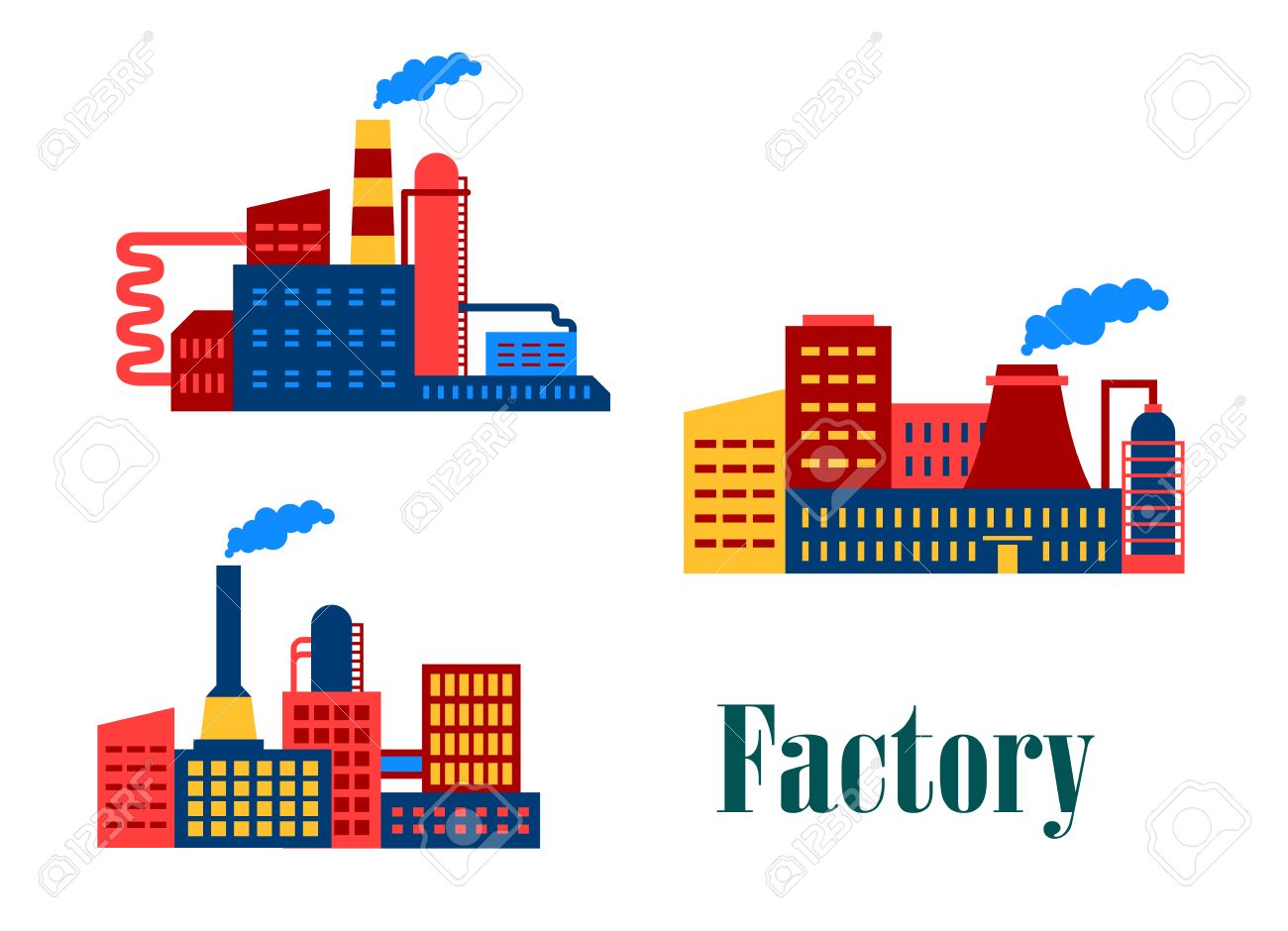 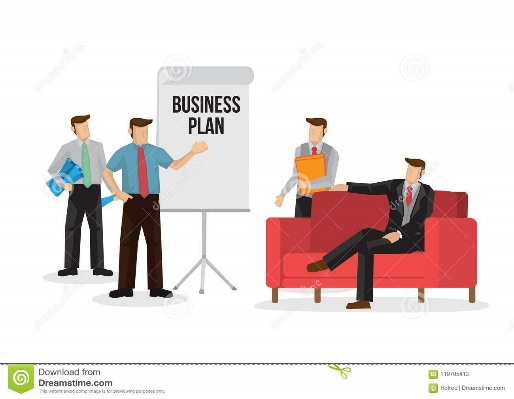 PERAN  TEKNOLOGI  DALAM KOMUNIKASI (2)
Perbankan
Penggunaan Perangkat lunak dan keras dalam penunjang kelola keuangan nasabah (ATM, dll)
Penerapan transaksi perbankan lewat internet (Internet Banking)

Pendidikan.
Interaksi proses belajar mengajar jarak jauh (E-Learning)
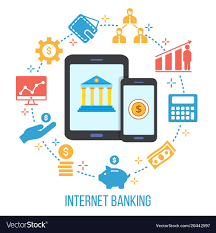 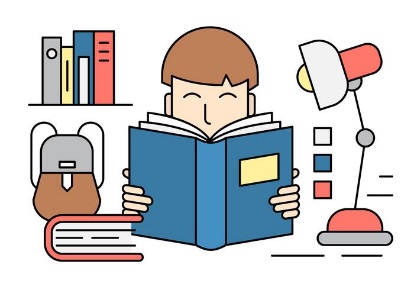 Beberapa tujuan menggunakan Teknologi , diantaranya yaitu :
Mempermudah proses belajar-mengajar
Meningkatkan efisiensi belajar-mengajar
Menjaga relevansi dengan tujuan belajar
Membantu konsentrasi siswa
Komponen sumber belajar yang dapat merangsang siswa untuk belajar
Wahana fisik yang mengandung materi instruksional
Teknologi pembawa informasi atau pesan instruksional
Segala sesuatu yang dapat merangsang proses belajar siswa
KESIAPAN  SEKOLAH  MENGEMBANGKAN PEMBELAJARAN DENGAN E-LEARNING
Secara umum, sebagian besar Sekolah, termasuk  Sekolah Model dan Sekolah Reguler belum memiliki E-Learning berbasis web  yang komprehensif dan memadai.  E-Learning yang ada masih sederhana, menggunakan audio video atau komputer namun belum Link dengan jaringan, apalagi dengan sumber informasi lembaga lain.

Beberapa Sekolah telah memiliki Situs (website), namun isinya hanya mengenai informasi umum  dan belum terkait dengan E-Learning.

Cukup banyak Sekolah yang memiliki unit komputer dan jaringan internet memadai untuk pengembangan E-Learning , tetapi masih sangat sedikit warga sekolah (guru/karyawan) yang memiliki kemampuan di bidang aplikasi komputer untuk E-Learning.
Animasi
Peristiwa
EVENT
ANIMATION
Sumber
Referensi Ajar
KNOWLEDGE
SOURCE
Evaluasi
Kinerja 
STUDENT EVALUATION
PERFORMANCE
Alat Uji
Mahasiswa
STUDENT EVALUATION
SYSTEM
1. Alat Bantu Dosen
B
C
A
D
Alat Peraga
Visual
MULTIMEDIA
VISUAL SYSTEM
Simulasi
Kasus
CASE SIMULATION
SYSTEM
Komunikasi
Antar Guru
INTER TEACHER
COMMUNICATION
E
F
G
Komunikasi
Dosen-Mahasiswa
TEACHER-STUDENT
COMMUNICATION
SYSTEM
2. Alat Bantu
Interaksi
Dosen - Mahasiswa
Manajemen
Kelas Terpadu
INTEGRATED COURSE
MNGT. SYSTEM
Kolaborasi
Kelompok Studi
WORKGROUP
SYSTEM
H
I
J
Belajar
Mandiri
SELF LEARNINGSYSTEM
Buku
Interaktif
INTERACTIVE
STORY BOOK
Latihan
Soal
COURSE
PRACTICING
Media
Illustrasi
MULTI MEDIA
LEARNING
L
M
3. Alat Bantu Mahiswa
K
N
O
P
Q
TEKNOLOGI sebagai alat bantu Di KAMPUS  digunakan untuk:
8
Guru dapat mengidentifikasi  perangkat TEKNOLOGI :
9
PERAN  TEKNOLOGI  DALAM KOMUNIKASI (3)
Pemerintahan
Kemampuan untuk menghubungkan keperluan pelayanan terkait penduduk, perizinan bisnis, dan kegiatan lainnya (E-Government)

Kesehatan
Penunjang pengelolaan rumah sakit
Pengambilan keputusan untuk Juru medis seperti dapat mengetahui riwayat penyakit pasien
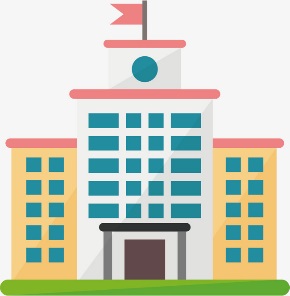 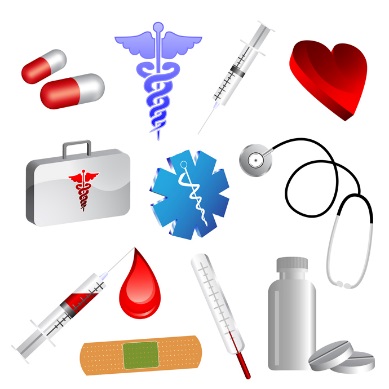 PEMBAHASAN:  Issu dan Tantangan
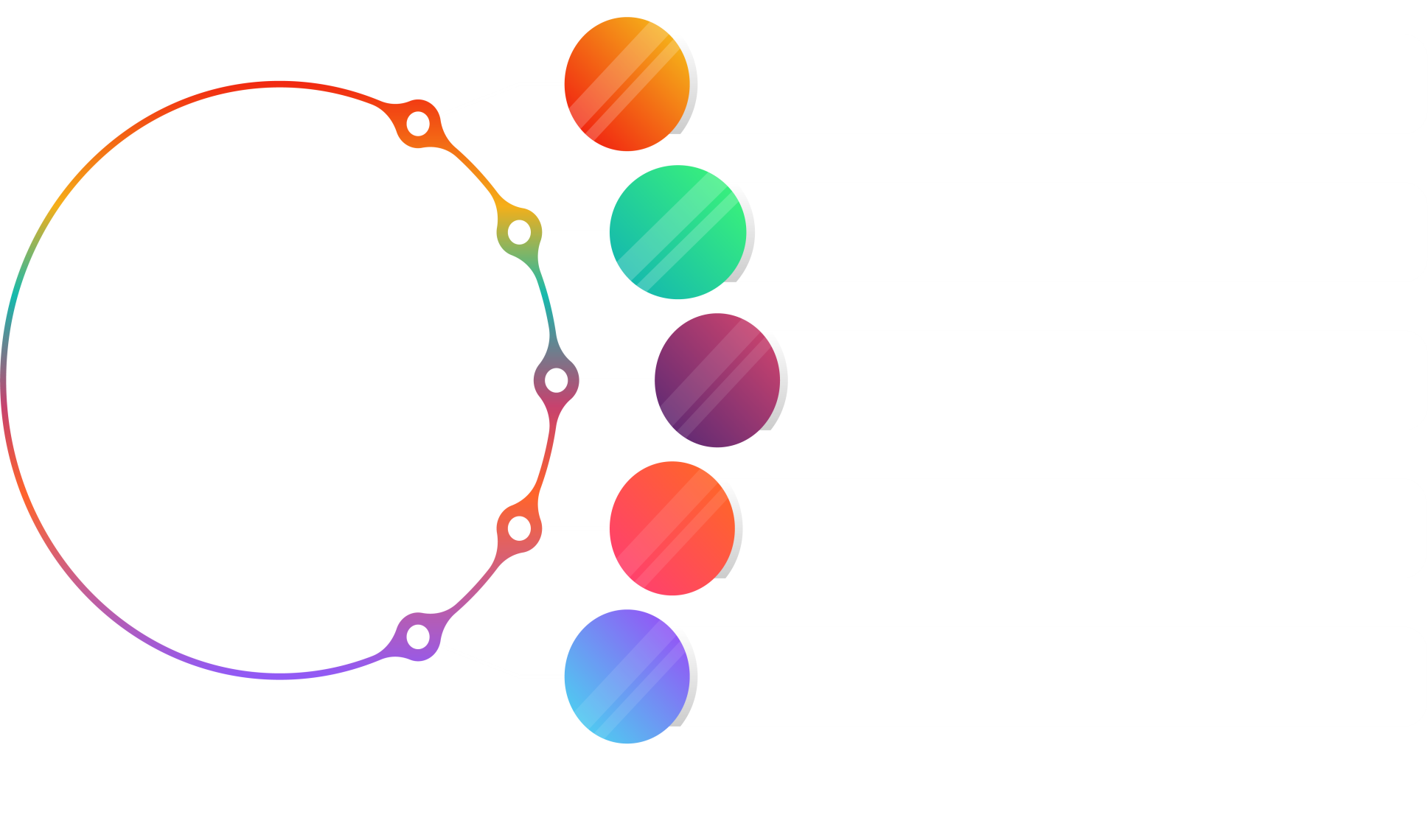 1
Disparitas tinggi antarprovinsi, DKI Jakarta (3,57%) vs. Papua (27,74%)
2
Disparitas tinggi antara kota dan desa, Kota (7,02%)  vs. Desa (13,20%)
Meskipun angka kemiskinan turun ke 1 digit, namun kemiskinan tetap tinggi
3
60.91%  orang miskin  berada di pedesaan
4
Mayoritas orang miskin  bekerja di sector pertanian (49.90%)
Meningkatkan akurasi target rumah tangga serta efektivitas dana desa yang diperlukan  lebih inklusif untuk kegiatan produktif
5
11
[Speaker Notes: Although poverty rate is down to a single digit, the number of the poor remain high: 
High disparity between provinces, DKI Jakarta (3.57%) vs. Papua (27.74%).
High disparity between cities and villages, Cities (7.02%) vs. Villages (13.20%).
60.91% of poor people is in the villages.
The majority of poor people work in agriculture (49.90%).
Improving accuracy of households targets as well as effectiveness of village funds are necessary  more inclusive to productive activities.]
Pemilihan teknologi (1)
Pemilihan Teknologi haruslah bekerja untuk menjalankan strategi komunikasi secara efektif dan efisien. Selain itu juga memiliki kemampuan dan tanggung jawab untuk melindungi lingkungan dan memenuhi kebutuhan masyarakat.
Beberapa pemilihan teknologi untuk keperluan umum, antara lain:
Satelit
Internet
Komputer
Telephone atau Handphone
Internet Banking
Enterprice Resource Planning
E-Commerce
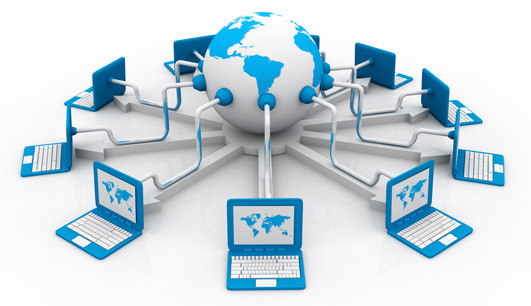 Pemilihan teknologi (2)
Televisi
Aplikasi komunikasi bisnis
Aplikasi Design
Aplikasi pencari
Customer Relationship Management
Computer System
Management Information system (MIS)
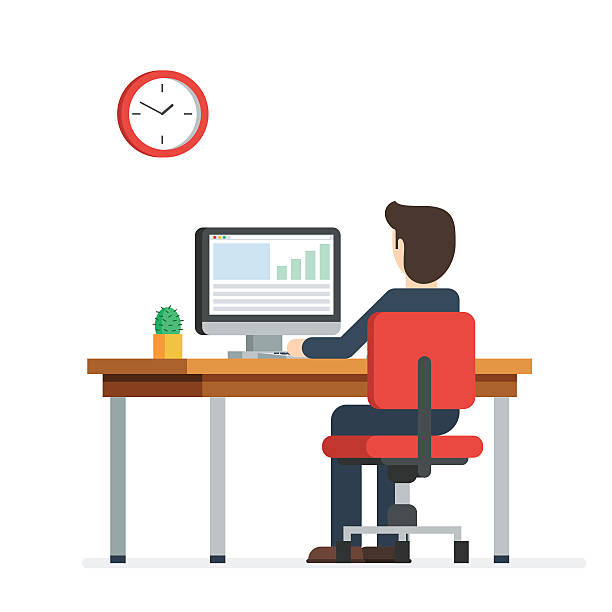 DAMPAK POSITIF    VS   DAMPAK NEGATIF
Keuntungan menggunakan teknologi informasi
Memudahkan orang dalam berkomunikasi dan memperoleh informasi
Membuka peluang bisnis baru
Mendorong tumbuhnya proses demokrasi
Meningkatkan kualitas dan kuantitas layanan publik
Meningkatkan layanan informasi kesehatan jarak jauh (telemedicine)
Memperbaiki pendidikan melalui e-learning
Mengembangkan kemampuan dan kesadaran masyarakat
Memperkaya kebudayaan
Menunjang bidang pertanian
Menciptakan lapangan kerja
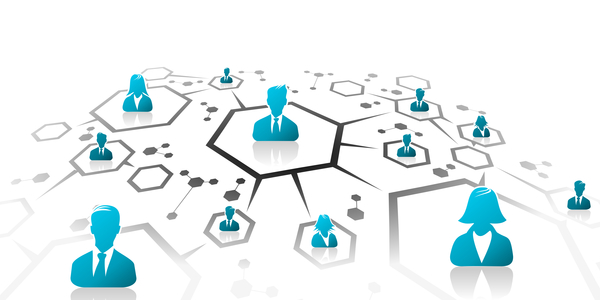 Dampak kerugian menggunakan teknologi informasi
Mendorong munculnya kejahatan jenis baru (Cyber Crime)
Mempermudah masuknya nilai-nilai budaya asing yang negatif
Mempermudah penyebarluasan konten pornografi
Mendorong tindakan konsumtif dan pemborosan dalam masyarakat
Menurunnya prestasi belajar dan juga kemampuan bekerja seseorang
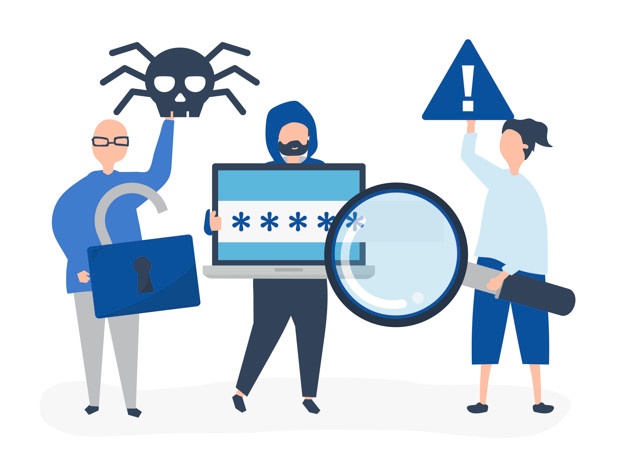 TRIMAKASIH